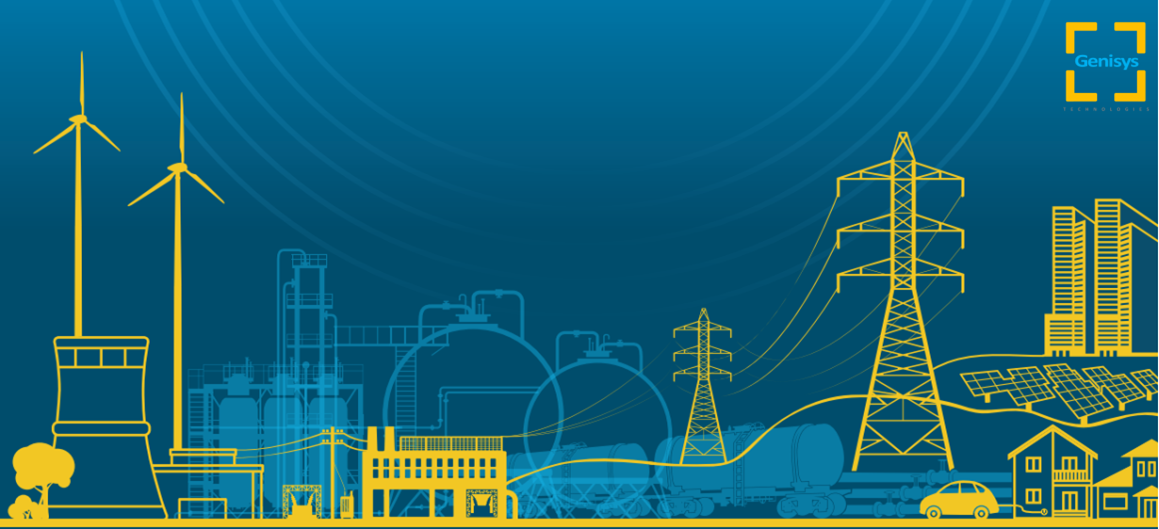 ПАНЕЛЬНАЯ ДИСКУССИЯ

«Повышение эффективности использования энергоресурсов в жилищно-коммунальном хозяйстве»